Строение систем внутренних органов птиц
Презентация к уроку биологии Згирской И.В.
Работа в группе
Установить соответствие между костями и отделами конечностей, которым они принадлежат



  - Установите соответствие между костями и отделами   поясов конечностей
Работа в группе
1.Установить соответствие между костями и отделами конечностей, которым они принадлежат



2.Установите соответствие между костями и отделами   поясов конечностей



1. 1) б, г, ж, з, и 2) а, в, д, е;.   2. 1) б, г; 2) а, в, д.
Найдите ошибки в тексте 
и прочтите исправленный 
вариант
1.Пояс передних конечностей образован грудиной, двумя ключицами, двумя вороньими костями.
2.Длина шеи у птиц зависит от количества позвонков и длины их тела.
3.Передняя конечность состоит из плечевой кости, одной кости предплечья, костей кисти.
4.Цевка у птиц – результат приспособления к увеличению длины шага при хождении на задних конечностях.
5.Грудной киль служит для рассечения воздуха при полете.
Строение систем внутренних органов птиц
Строение систем 
внутренних органов
 птиц
Системы органов
Строение систем 
внутренних органов
 птиц
Системы органов
Строение систем 
внутренних органов
 птиц
Системы органов
Пищеварительная система 
пресмыкающихся и
 птиц
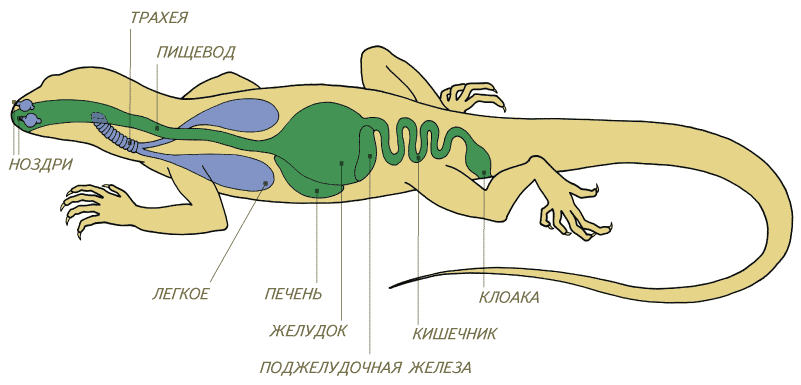 Строение систем 
внутренних органов
 птиц
Системы органов
Строение систем 
внутренних органов
 птиц
Системы органов
Дыхательная система
 птиц
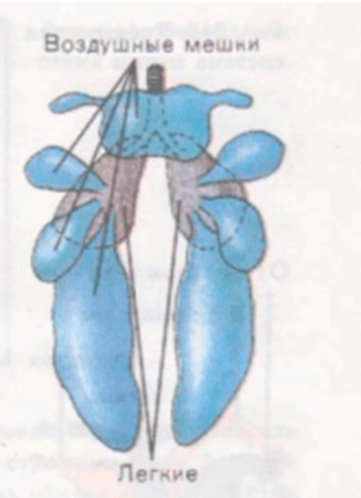 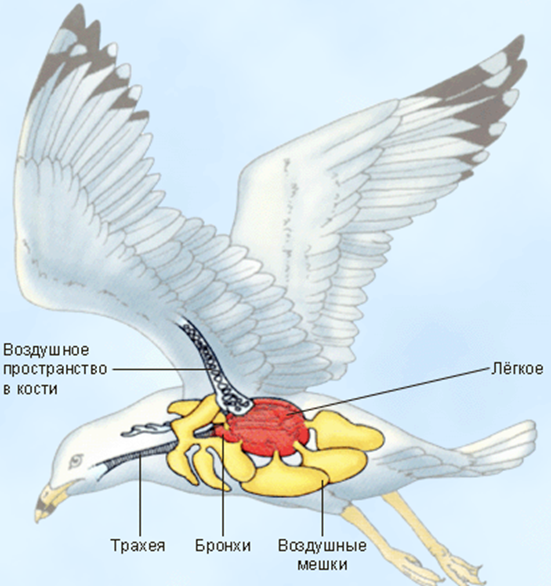 Строение систем 
внутренних органов
 птиц
Системы органов
Выделительная система
 птиц
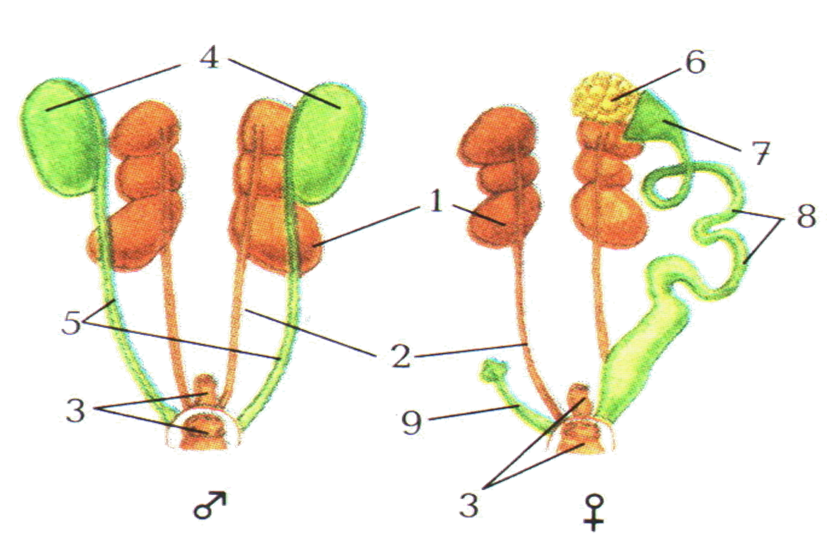 Кровеносная система
 хордовых
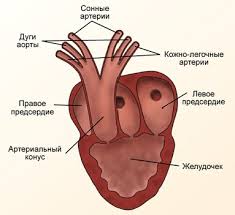 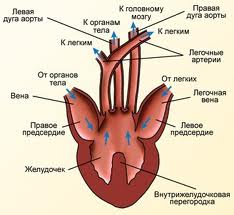 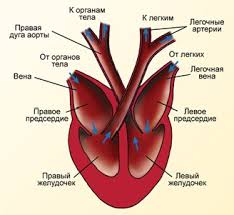 Кровеносная система
птиц
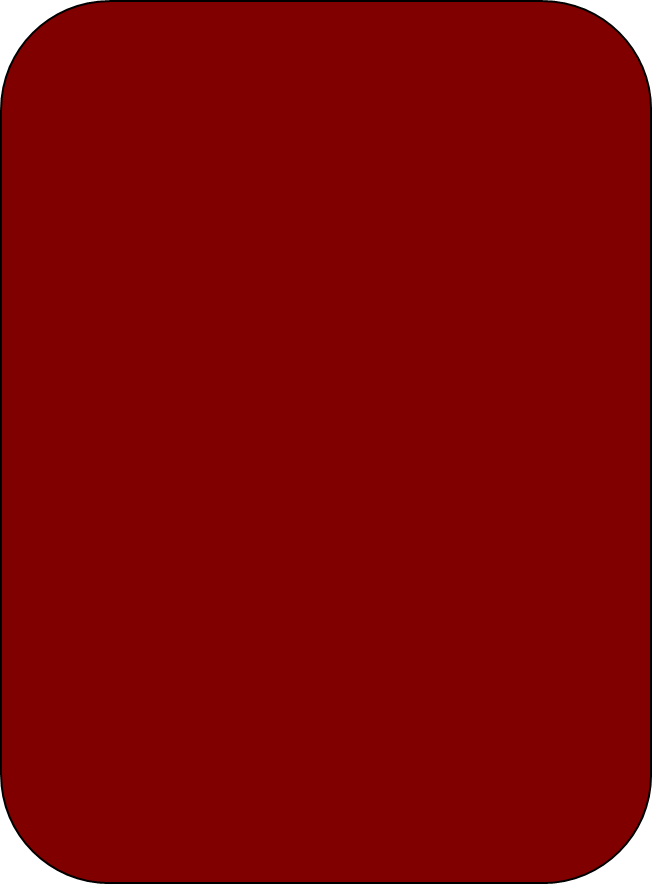 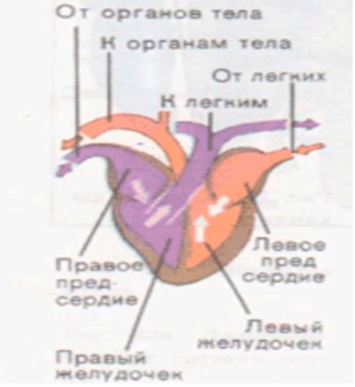 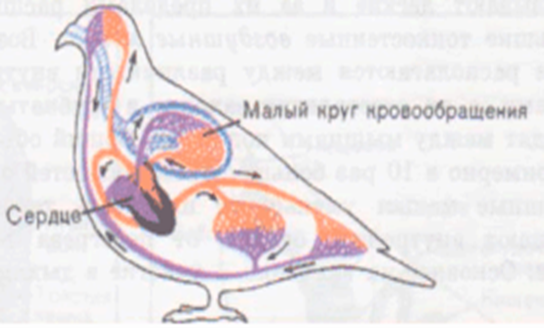 Строение систем 
внутренних органов
 птиц
Системы органов
Особенности строения пищеварительной
 системы птиц
Пищевод – зоб;
Желудок – две камеры ;
Кишечник – толстый кишечник очень короткий.
Особенности строения пищеварительной
 системы птиц
Ротовая полость – отсутствие зубов;
Пищевод – зоб;
Желудок – две камеры;
Кишечник – толстый кишечник очень короткий.
Спасибо за внимание
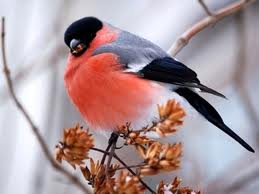